Let’s find your new home.
John Smith, Broker Associate
About me
John Smith, Broker Associate
Based in Denver, Colo.
Married to [wife/husband] [name] since [20xx]
Three children
Auto enthusiast, sailing, hiking, marathon running, etc.—list your hobbies
Add as many other bullet points about your personal background as you’d like to include!
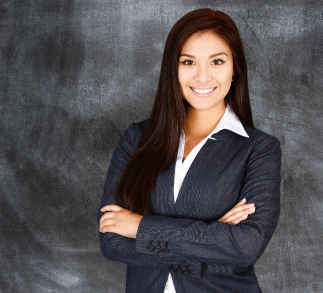 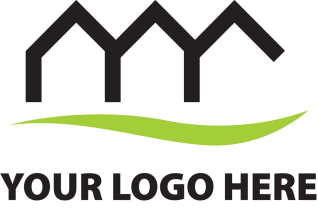 About my business
Write a paragraph about your business. I’m a super great Realtor and you’re so going to want me to help you find your new home! Aliquam ac urna eget mauris tempus gravida. Morbi aliquam dui eget egestas molestie. Nullam eros ligula, imperdiet suscipit viverra at, elementum eget velit. Sed purus mauris, sagittis vitae rutrum in, suscipit quis arcu.
Why I’m the best Realtor for you
My Unique Process
What really sets me apart from other agents is my [local market knowledge, my ability to communicate, my buyer rebate, my technology, etc.].
What my clients are saying
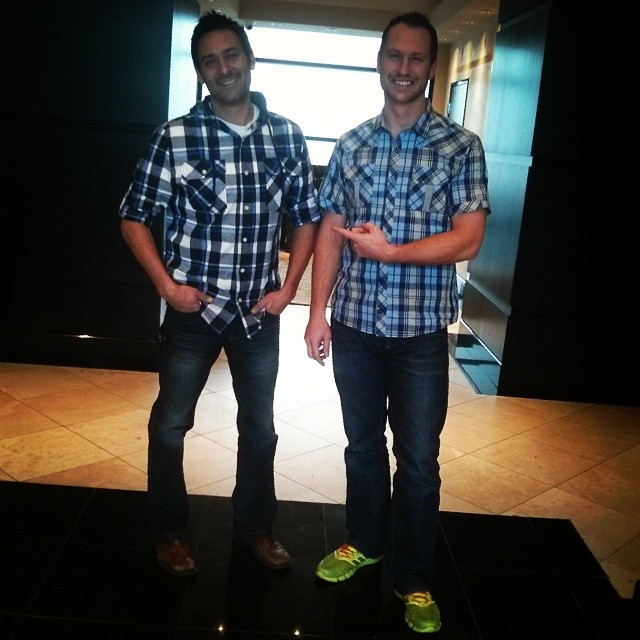 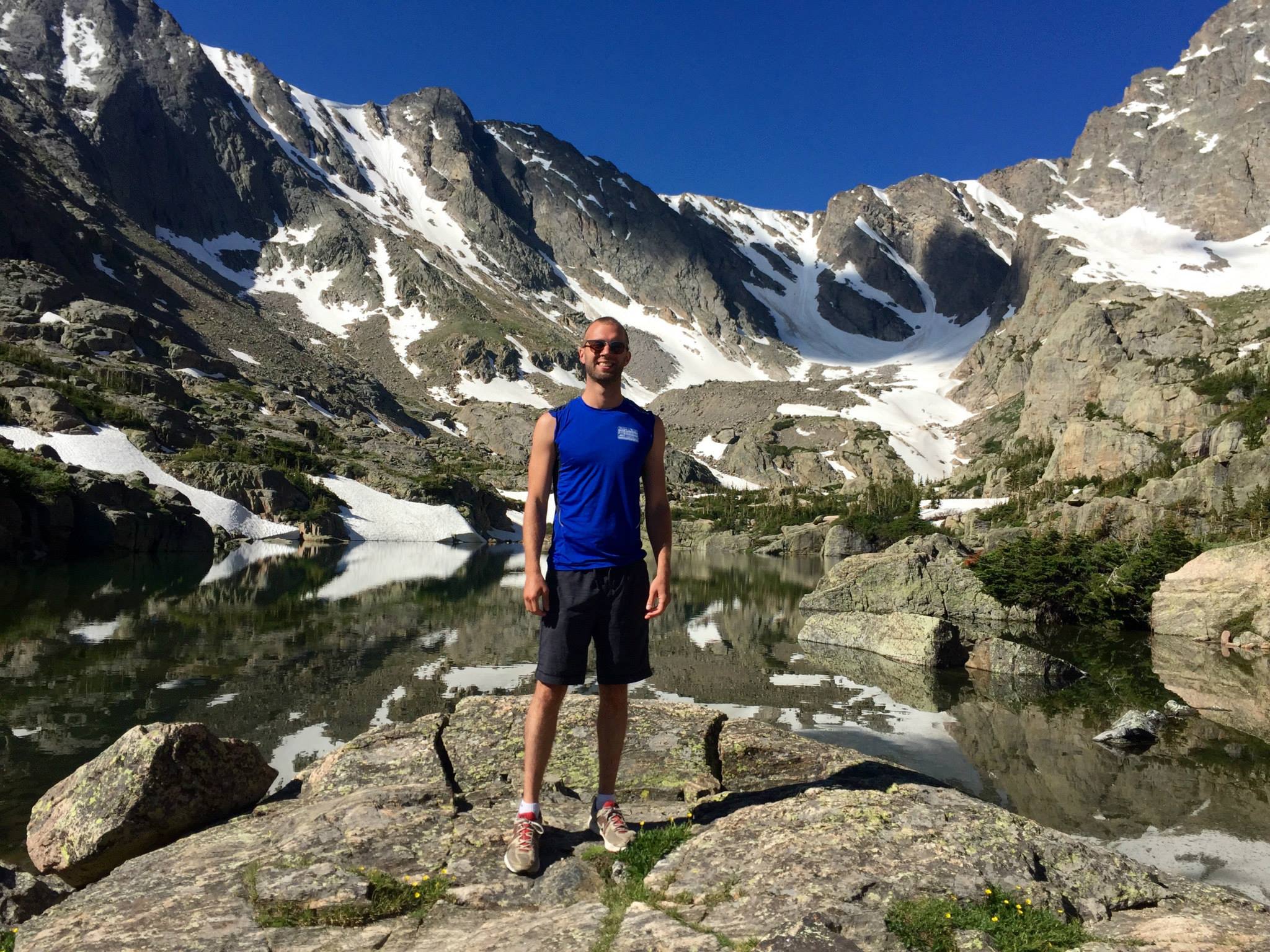 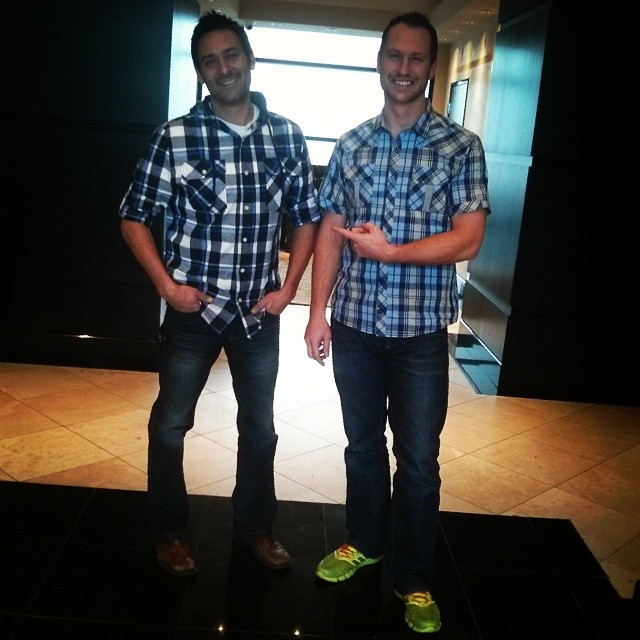 Eric Sachs
Nathan Froelich
Ethan Conley
“John is a true professional. I’d recommend him to my friends and family in a heartbeat.”
“John is guided us through the entire process. If we move again, John is the first person I’m calling. He’s the best Realtor in town.”
“John is a great real estate professional. His negotiation skills are the best in the business, and saved us a ton of money!
Getting started
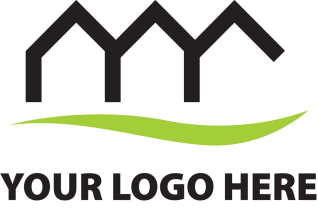 In the next 20 minutes we’ll discuss:
Finding the right home
Agency Relationships
Financing
Search tools
Making an offer
The Transaction
Closing day
Finding the right home
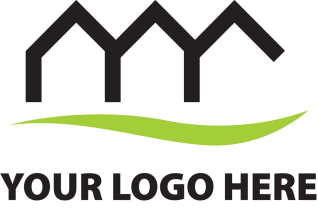 Understanding what you’re looking for is a top priority. Let’s talk about the features of your future home.
Location
Price
Square feet
Bedroom and baths
Style
Features
Schools
Agency Relationships
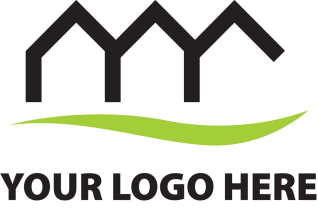 Transaction Broker
Referee
Facilitates Transaction
Buyers Agent
Coach
Increased Responsibilities
May offer opinion or past experience
Requires an Agency Agreement
Financing
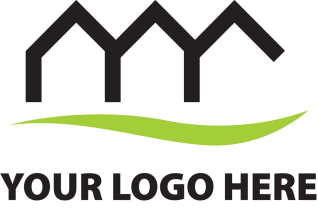 Choosing a lender
Bank vs. Broker
Application
Pre-Approval
Types of loans
Credit
Closing costs
Down payment
Search tools
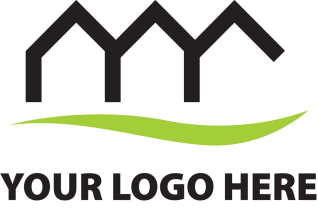 Agent search
MLS
Agent network
My website
Customer search
Websites
Yard signs, opens houses, model homes, friends, FSBO
High-tech tools
Automated home search system—checks for new listings everyday and notifies both agent and buyer
Making an offer
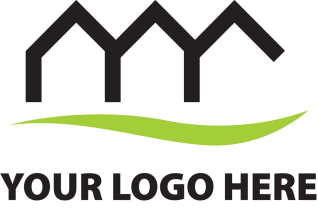 Assist you in pricing
Prepare the offer
Present and negotiate
Going under contract
My Promise to You
Finding you the right home and closing the offer are two of my main goals. I promise I will (Insert in what you promise to do for your clients in regards to their offer.)
The transaction
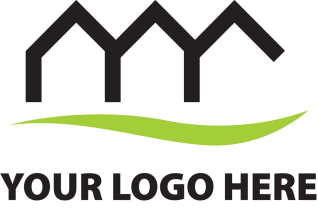 Maintain and monitor dates and deadlines
Communicate with you
Communicate with lender
Communicate with other agent
Inspection process
Final walkthrough
Closing day
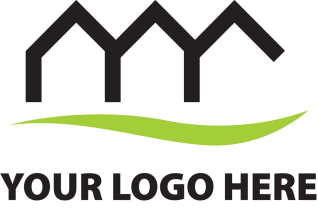 This is the big day! I’ll accompany you to closing, answer any questions, and verify the closing paperwork matches our purchase contract.
Bring your identification
Everyone who is purchasing the property must be present. If this is not possible let me know in advance.
You will need to bring a certified check or wire your down payment and/or closing costs.